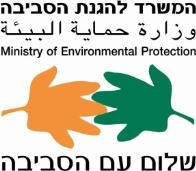 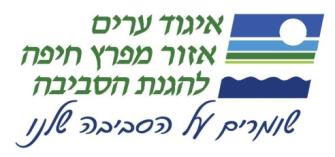 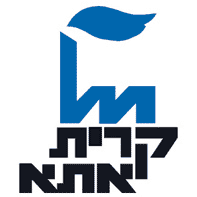 הפרוייקט לשימור ותיעוד מגוון המינים המקומי בקריית אתא
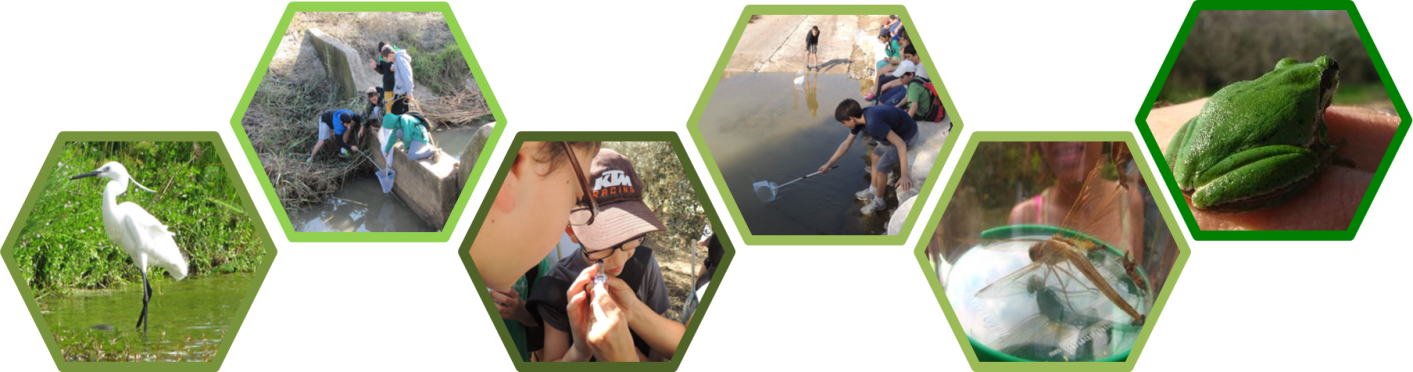 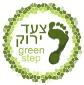 [Speaker Notes: נושא שימור מגוון מינים נושא שנתי השנה
שנה שעברה הפרדה מקור- אפשר להוביל דרכו  מנהיגות אבל זהו נושא שונה לגמרי ומציע הזדמנויות אחרות. מגוון המינים תופס את הילדים הרבה יותר]
רציונל התכנית
המישור הרגשי
פליאה , סקרנות, חוויה חושית של סביבה טבעית
המישור הסביבתי
מפגש אדם סביבה, משבר המגוון הביולוגי, שמירת טבע, אקטיביזם יצירת שינוי
מגוון המינים
המישור המדעי 
סיסטמטיקה, שונות, מחלקות, סדרות, גבולות תפוצה
 בתי גידול
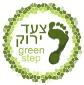 [Speaker Notes: מגוון מינים כנקודת המיקוד- מישורים פדגוגיים
במישור מדעי- סיסטמטיקה של עולם החי- זאולוגי אנטמולוגי בוטנאי.  נישות מדעיות שניתן לחקור- להכיר התנהגות אקולוגית שלהם,  מי מופיע איפה, להכיר ,להחשף ולאסוף נתונים ולהסיק מסקנות. חוייה של למצוא מין חדש לפענח מה זה המין הזה אולי יחסית נדיר ייחודי או אנדמי לאזור היא חוויה שמתקשרת למישור המדעי.

המישור הסביבתי- בא ובוחן מפגש של אדם וסביבה. מגוון המינים הוא ביו אינדיקאטור לסביבה שלנו והוא מושפע מאוד ממפגש אדם סביבה.
מדובר על תוכן של שמירת טבע ומשבר המגוון הביולוגי, השפעת האדם. דילמת שימור מול פיתוח. סוגייה משמעותית- דילמה אמיתית.  אנחנו חייבים בפיתוח אבל מאוד מאוד רוצים לשמור וזו בעייה אמיתית שמרגישים אותו מאוד מקריית אונו כמו בשאר הארץ. בעיר רואים את זה בכל מקום.

מגוון המינים הוא כלל המינים החיים במקום מסוים 
מגוון ביולוגי" הוא מכלול היצורים של כלל  המינים (בעלי חיים, צמחים ויצורים זעירים) החיים ומתפקדים בסביבה ויחד עמה מהווים מערכת תפקודית, שאפשר לכנותה "מערכת אקולוגית" (או אקוסיסטמה). 

השפה האמיתית פה היא שפה של אקטיביזם, יצירת שינוי  השפעה על קהילה, מנהיגות. החוויתית בפדגוגיה שעוסקת במישור הסביבתי, שפת  אקטיביזם מנהיגות הובלת שינוי יצירת משהו חדש.

מגוון מינים הוא תחום שנותן לנו שלל חוויות לימודיות מדהימות. אין עוד תחום שעושה את זה בתחום לימודי הסביבה  (טביעת רגל אקולוגית, מיחזור, הפרדה במקור, התייעלות אנרגטית) אף תחום לא מגיע לכמות החיבורים של חוויות שונות.

במישור הרגשי- והכי חשוב. פליאה מהטבע והכי חשוב להתרשם מהשפע המטורף של עולם החי והטבע יכולים להציע לנו. גם בקריית אונו, אכן. לחוויה חושית לצאת לחוות  סקרנות טבעית של הילד יוצא רץ בחצר בודק ושואל סקרן כמו שלא היה אף פעם בחצר ביה"ס שלו. בא בסוף השיעור זה הכי כיף שהיה לי. כמה עוד גילית בשיעור אחד כשכבר 4 שנים אתה מבלה בחצר זה? למה פתאום הפך מעניין? כי סוף סוף הסקרנות שלו קיבלה את הבמה שהיתה צריכה. הסקרנות שכ"כ קשה לנו להרוות אותה בשיעור היומיומי (מצביעים ומתפרצים עם שאלות שלא מצליחים להתאפק ולנו אין זמן לענות ולהתעקב עם כל הערה שצצה.

מישור הרגשי (מחקרים מוכיחים שמישור זה הוא המקום שבו התלמיד מתגייס ומאמץ נכונות להתגייס למען הסביבה בעתיד. לדוגמא שהמיחזור יהיה טוב יותר אם  הילדים יתקשרו לטבע.

היום ילד יושב בערך 5- 8 שעות מסך ביום זה חייב להשפיע עליהם בצורה כלשהי, משנה את חוויית הגדילה. מה ילדים היו עושים לפני כן עם הזמן הזה? מסתובבים, חוקרים, נוגעים, חווים ולפעמים גם חוטפים.]
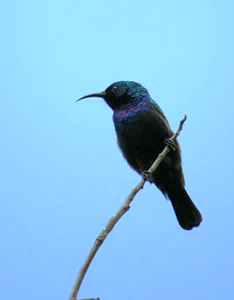 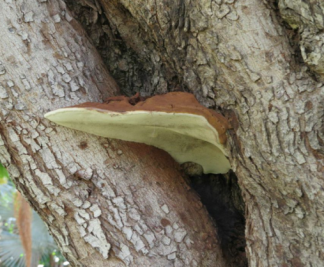 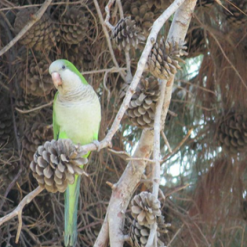 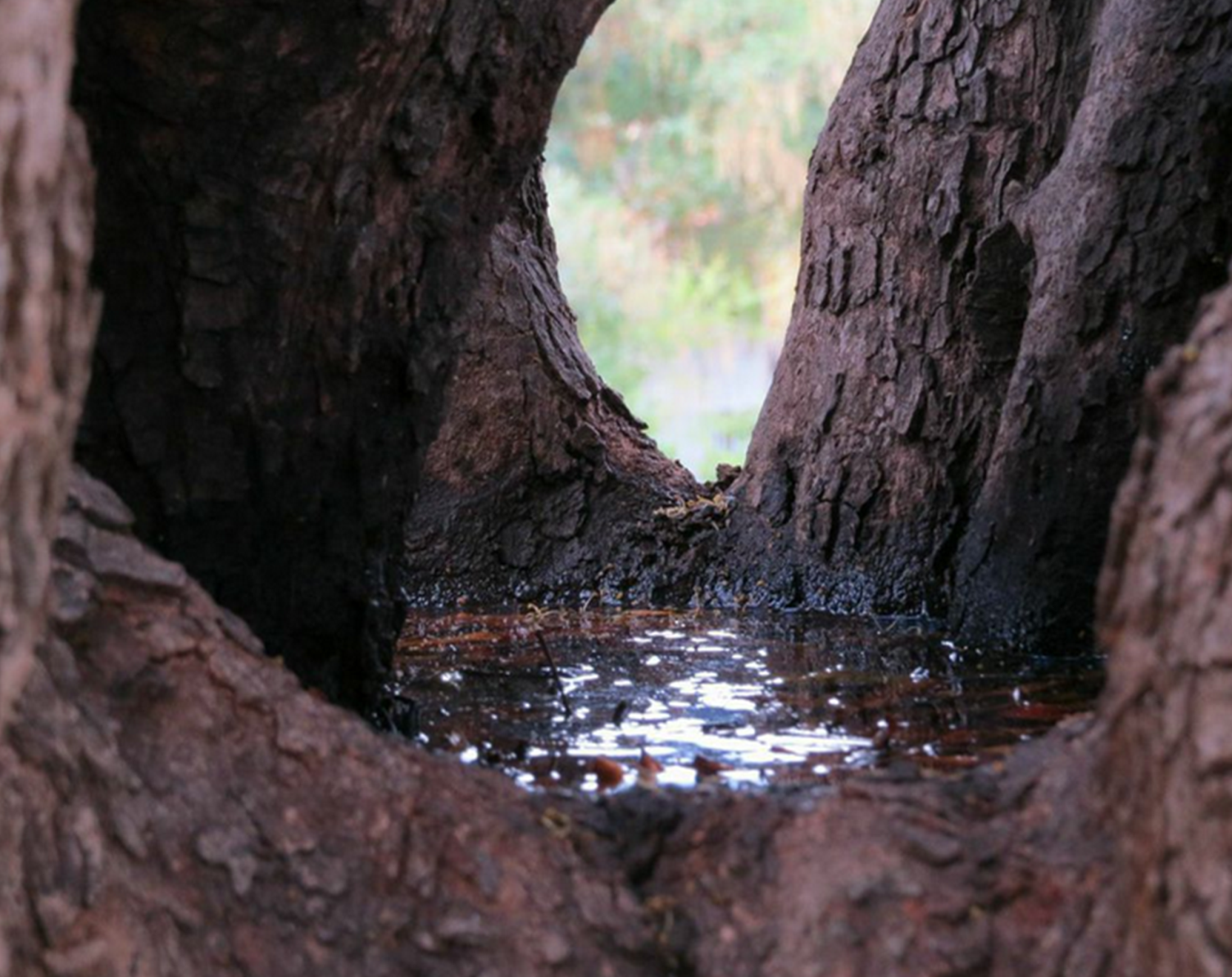 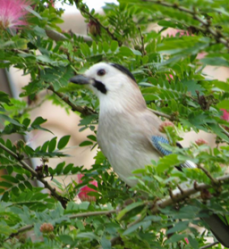 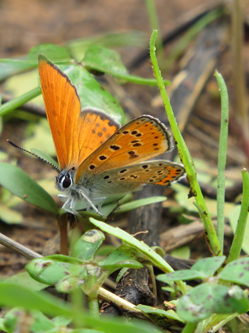 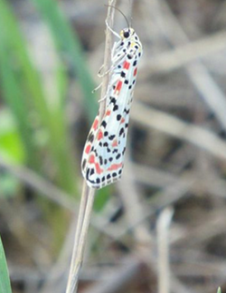 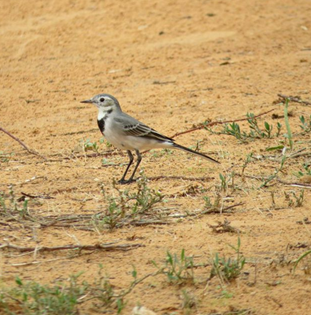 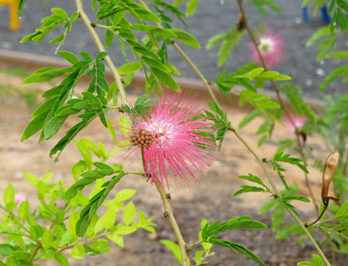 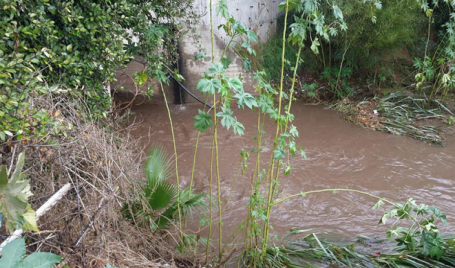 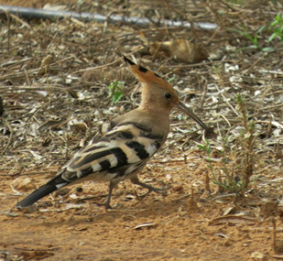 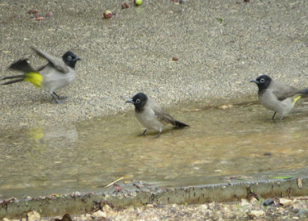 [Speaker Notes: עץ חרוב עתיק- איפה? לבדוק את הפארק!
שנוצרה בו ברכונת בה נקווים מים בגזע וציפורים נודדות מגיעות לשתות. דוגמאות.
 אתן יודעות איפה? פה את כל התמונות צילמנו בשעתיים בסיבוב בקרייה.]
מה אנחנו מבקשים מחינוך סביבתי?
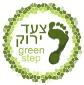 [Speaker Notes: אולי להוריד

אם אתה רוצה לחולל שינוי. פרוטוקול של הפריגמה הקיימת כיום בחינוך סביבתי- לדבר על זה בהתחחלה על במימד הרגשי]
פעילות בגני הילדים
שלושה מפגשי לימוד חווייתיים עם הגננות. בין הנושאים:
המשבר הסביבתי העולמי, מגוון מינים, שמירת טבע
הדידקטיקה של הבאת הטבע לחצר הגן
סיור חווייתי של תיעוד מגוון מינים מקומי

פעילות בין גילאית: תלמידי בתי הספר יחנכו את ילדי הגנים בנושא טבע ומגוון מינים
תכנית הלימוד בבתי הספר
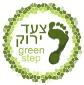 [Speaker Notes: מכירים מתמקדים ויוצאים לפעולה- 
מבנה הבסיסי של התכנית- 
מבוא 2 הרצאות אני אגיע לביה"ס להעביר לקבוצה שתבחרו שנכנסת לתכנית
פעיליויות חקר וסקר- מעבדות השדה- קבוצת המנהיגות/מצויינות/אוהבי טבע/מדעים/ תלמידים שמתאימים לדעתכן,  תלמידים לקדם כיתה מסויימת לבחירתכם מי שעושה עבודה על מגוון המינים.
תרומה לתוצר משותף אנחנו מצלמים בשטח מנסים להגדיר בחדר המחשבים ויוצרים מאגר מגוון הימנים של כל –חיפושיות, ציפורים, פטריות, צמחים, פרוקי רגליים, חסרי חוליות ועוד
תחשבו מה אפשר יהיה לעשות עם מאגר כזה בהמשך- איזה חקר מדהים נוכל לעשות עם הנתונים האלו.
מאגר נתונים רחב -או באתר העירייה או מאגר בפיקאסה/ מנגנון שנייצר.
בחירת נושא ייחודי להעמקת ידע- זה השלב שבו אתן נכנסות לתמונה העמקת ידע שלכם ביה"ס מה שמעניין אתכם רוצים לבדוק איזשהו נושא- שעולה מן השטח. חקר שתלמידים עושים ביחיד או כקבוצה. תופעה, סדרה מסויימת של בע"ח שטח מסויים, מדיניות, זיהום. לדוג' המייש- עלים גזורים בצורה מיוחדת = שיווק  צימחונית בטבע. או חקר שבא מהשדה משהו שיפגשו במעבדת שדה וישבה אותם. 
ביה"ס שלנו ימפה את כל הפרחים חד עונתיים, מיפוי הציפורים בתא שטח מסויים, ילד שהתעניין בעכבישים, אבא מומחה לחיפושיות נביא אותו ונעבוד איתו, נעשה מגדיר חיפושיות. הכי טוב זה כשהנושא מגיע מהם ומהסקרנות שלהם- מושך אותם- מכירים את הילד בהוד השרון שסחף את הכיתה שלו למאבק נגד שימוש בבלונים הליום משתחררים ופוגעים בבע"ח הימיים  צבים נתפסם בזה בים. בהוד השרון- הגיע לחדשות.
אני נותנת כלים והזדמנויות בשטח ואתן מובילות את שלב העמקת הידע. אני מוגבלת בזמן ונראה כמה פעמים אגיע לכל בי"ס לא כל בי"ס חייב להשתתף באותו מודל.
פרוייקט בתוך ביה"ס ויציאה לקהילה- אקטיביזם. של ביה"ס לא בהכרח רק קבוצת המגוון מינים בלבד. מגדיר, אימוץ אתר, מכתב לעירייה על מכשול מסויים- זה בעיקר מה שנציג בכנס המסכם. דוגמא- אחרי שקבוצה המנהיגות חקרה- שטח מחוץ לאביגדור ורשה- שימור ופיתוח קלאסי אחרי החקר של הקבוצה. יום בית ספרי שכל כיתה עברה וניקתה שילוב עם העירייה והורים פעילים.
מכירים מתמקדים ויוצאים לפעולה- דרך ההתלהבות העשייה והשותפות- ממכתב לעירייה, אימוץ אתר, יום ניקיון ושיקום קרקע, פארק אקולוגי. מפות חקר תא השטח, שילוט בגן. הפעלה/ הנגשת הטבע העירוני באזור למבקרים. להזמין מישהו מההנדסה או הגינון על המפה וסוגי שטחים בעיר- ציבור, בנייה ירוקים.

יום שיא בשדה בור בעיר- משימות ותחנות, מומחים, כל הקבוצות, הרבה מדריכים.
כנס כמו זה של שנה שעברה- מציגים פרוייקט או נושא להעמקה.

הנחייה לשטח- (מדהים ומסקרן אילו מיינים מה יש? למה זה ככה ? איך אפשר למדוד את זה? מה היית עושה- אקטיביזים)- איך אפשר לבדוק את זה לדעתך?]
מעבדת שדה מעשית
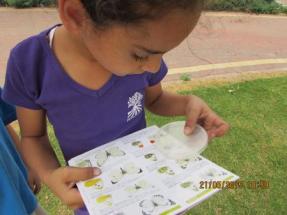 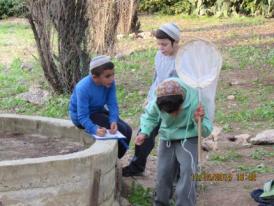 שימוש במגדירים וזיהוי
איסוף ותיעוד של בעלי חיים וצמחים
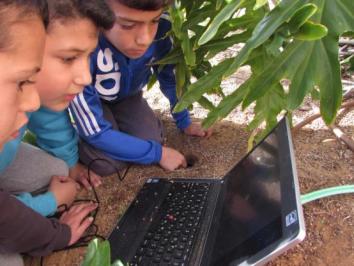 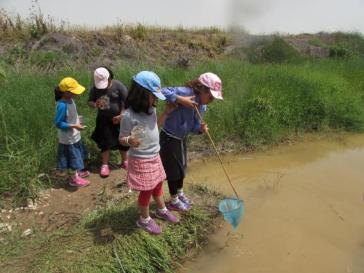 שימוש בכלים מיוחדים לאיסוף ומחקר
מפגש עם מגוון בתי גידול
מחד
מפגש קרוב ובלתי אמצעי עם הטבע
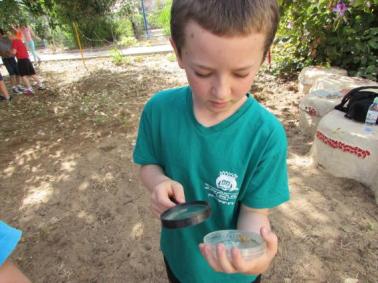 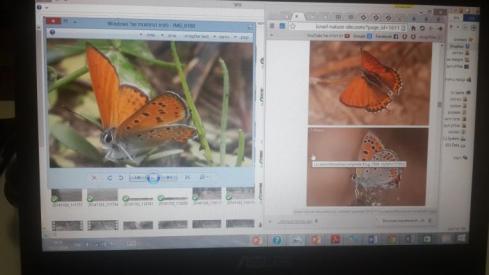 מאידך
שימוש בכלים מדעיים וטכנולוגיים
מודולאריות 
הפעלה
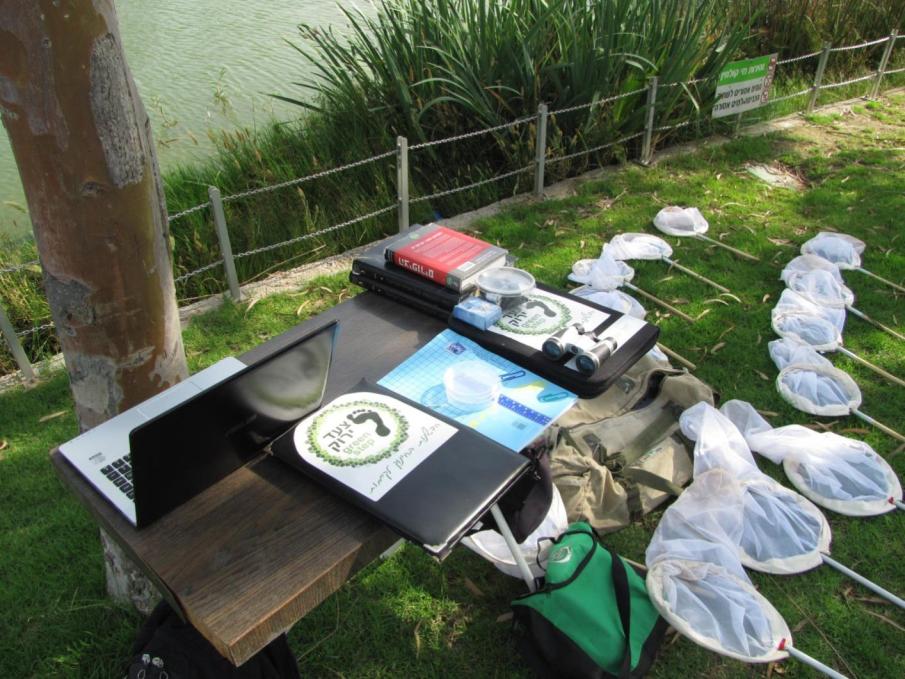 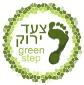 [Speaker Notes: פעילות הבסיס- מעבדת שדה- 4 שעות לביה"ס-  הרצאה ציוד רשתות -יוצאים לשטח ועושים מיפוי, מצלמים, מעבדת מחשבים, ת"ז לכל מין כקבוצה או זוגות ושולחים את זה לזיהוי למייל.

מתכונת של פעילות שנתית של קבוצת המנהיגות/מצויינות/טבע/ מדעים. אולי 2 כיתות בשכבה אם ירצו אולי.
בודקים לומדי ממפים  ומתמקדים והמשך של הפעילות לאורך השנה עם המורה המובילה את הפרוייקט.
חיבור של מקצועות נוספים כמו מדעים.

שלב הבא ביה"ס מאמץ פרוייקט אחרי שקבוצה המנהיגות חקרה- שטח מחוץ לאבידור ורשה- שימור ופיתוח קלאסי אחרי החקר- ממפים. יום בית ספרי שכל כיתה עברה וניקתה שילוב עם העירייה והורים פעילים טנדר ועגלה לפנות...

פרויקט- אתם- הילד רואה משהו ומבין שצריך לעשות עם זה משהו, אספקט תרבותי ואתם מובילים
יוזמה והובלה שלכם. מכירים מתמקדים ויוצאים לפעולה- דרך ההתלהבות העשייה והשותפות.
ממכתב לעירייה, אימוץ אתר, יום ניקיון ושיקום קרקע, פארק אקולוגי. מפות חקר תא השטח, שילוט בגן. הפעלה/ הנגשת הטבע העירוני באזור למבקרים. להזמין מישהו מההנדסה או הגינון על המפה וסוגי שטחים בעיר- ציבור, בנייה ירוקים.


שילוב הקהילה- הרחבה של הפרוייקט
תוכניות נוספות- חקר המדעים, יש שקף מרחיב- רעיונות- מחוייבות אישית, חוגים- סיירות

 
חשוב להבהיר התכנית מבקשת לעודד אקטיביזם כחלק מהאג'נדה של שמירת טבע וחינוך לקיימות בכלל "פרויקט בבית הספר יכול לעלות כרעיון בפעילות ובטח יצא לי לדבר עליו עם הילדים - אבל פרויקט של בית הספר - הוא של בית הספר כלומר בית הספר מניע ודוחף אותו , אף אחד לא יכול להניע את בית ספר מחוץ למערכת וזה גם לא נכון..."]
יום שיא
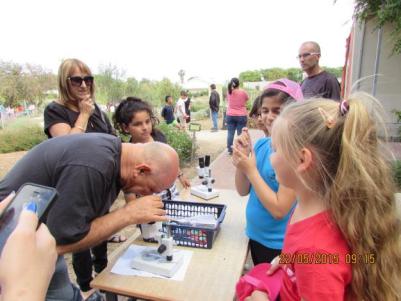 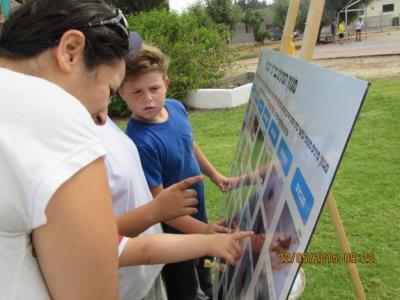 פעילות של כלל הקבוצות יחד
הצגת תוצאות של הקבוצות השונות
משחקי מגוון מינים ותחרויות
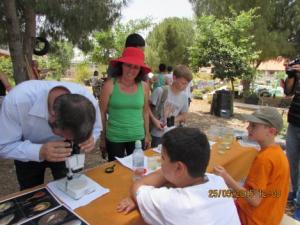 כנס מסכם
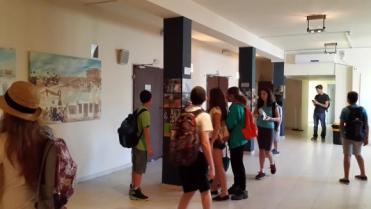 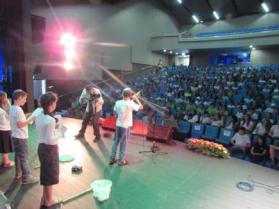 הצגת פרוייקטים על ידי התלמידים
תצוגת תמונות ותוצרים
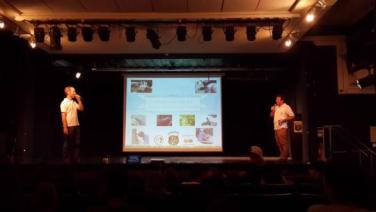 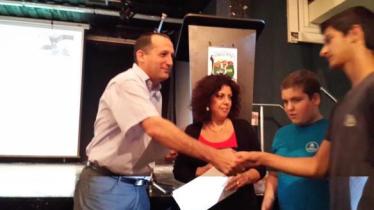 הרצאות ואורחים
חלוקת תעודות על ידי בכירים במועצה
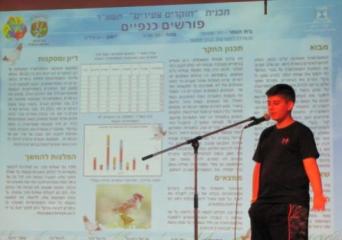 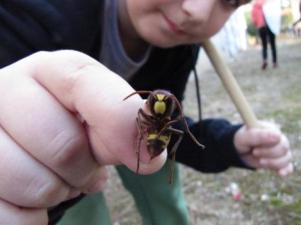 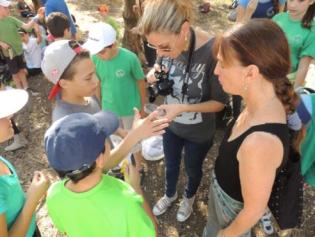 התהליך החינוכי בבתי הספר
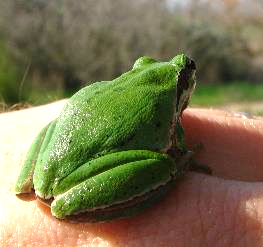 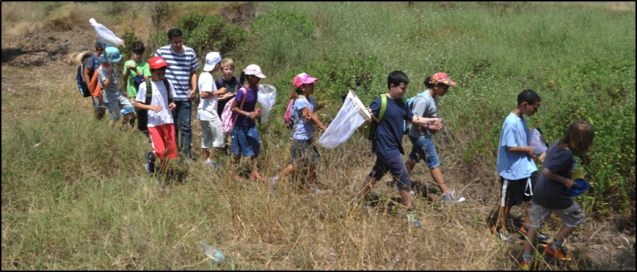 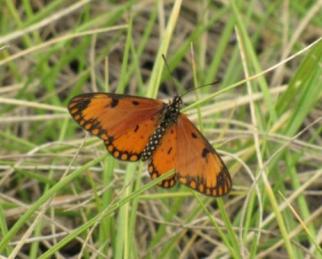 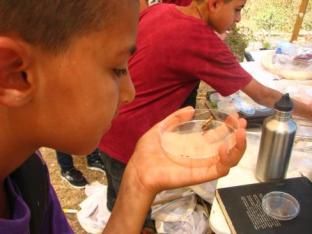 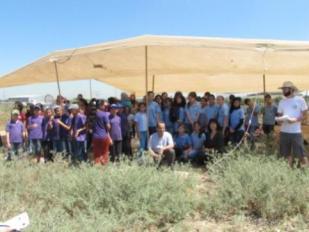 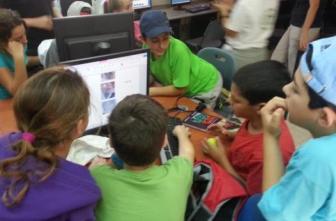 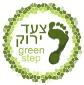 מאפייניו של התהליך החינוכי
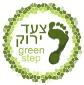 חוויה
מאפייניו של התהליך החינוכי
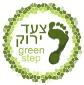 [Speaker Notes: למידה מסדר גבוה- חיבור דיסיפלינות בשדה ליד הבית וגם בי"ס הולך בתוך שטח הלמידה.]
חוויה
מקומיות
מאפייניו של התהליך החינוכי
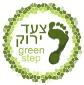 [Speaker Notes: כלים- דוח תצפית, מיקרוספקופים , רשתות]
כלים
חוויה
מקומיות
מאפייניו של התהליך החינוכי
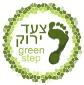 [Speaker Notes: פורמט זה רלוונטי לכלל המימדים של השתלבות בפרוייקט. אם אגיע פעמיים בשנה לא אגע בכל זה. אם נצמצם זה יתמקד ביציאה לשדה.]
התכנית כשלד לשילוב והמשכיות
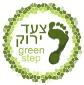 תוצרים
מאגר מגוון מינים מצולם
פרוייקט בית ספרי
יום שיא
כנס מסכם
פוסטר
דוגמאות לפרוייקטים
יבנה – תלמידים מיפו את מוקדי התאורה הפעילים בלילה בפארק מקומי שלא לצורך – בזבוז חשמל ויצירת זיהום אור. המיפוי הוגש לעירייה.
באר טוביה - תלמידים אימצו בריכת חורף והסבירו לתושבי המועצה על החשיבות בשמירה על בריכות אלה
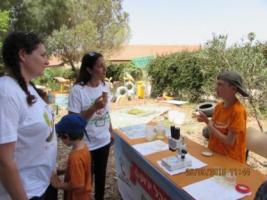 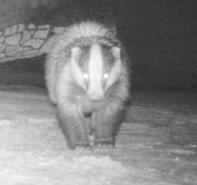 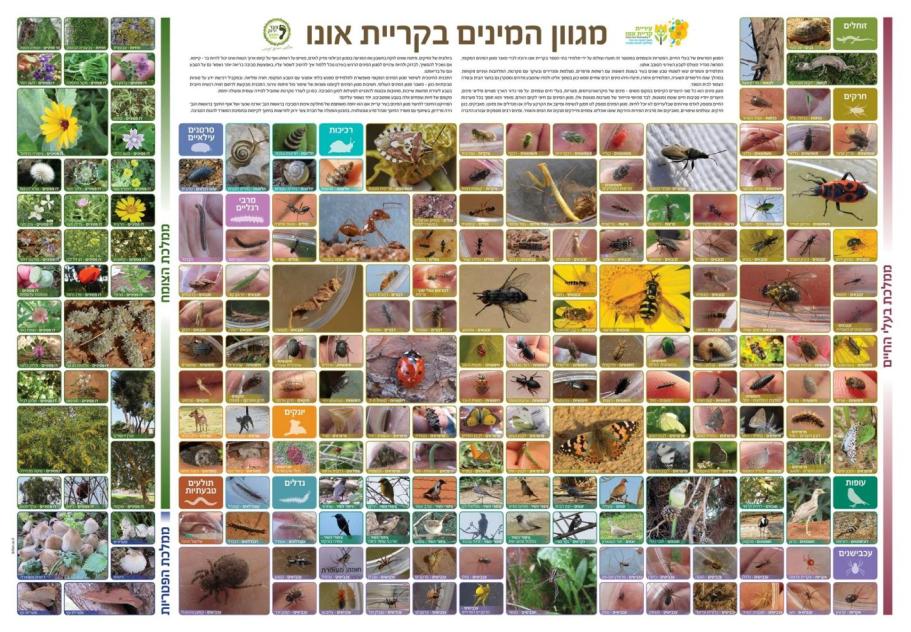 אבני דרך
מינוי רפרנט בבית הספר ובחירת קבוצת מנהיגות סביבתית
מפגש הדרכה לרפרנטים
3 מעבדות שדה לכל קבוצה (3 שעות למעבדה)
עבודה בבתי הספר על פרויקט / חקר
יום שיא
כנס עירוני עם נציגי בתי הספר השונים
[Speaker Notes: בכל בי"ס יש מורה מובילה לתחום הסביבתי או מורת המדעים כל בי"ס יחליט. מישהי יודעת שהיא זו תהיה אשת הקשר.תהיה פגישת מנהלים ופגישות עם כל בי"ס
דצמבר ינואר מתחילים לחשוב על הפרוייקט 
ערכנו מיפוי שטחים רלוונטיים לכל בי"ס ללמידה חוץ כיתתית- שקפים של פנורמות

 
חשוב להבהיר התכנית מבקשת לעודד אקטיביזם כחלק מהאג'נדה של שמירת טבע וחינוך לקיימות בכלל "פרויקט בבית הספר יכול לעלות כרעיון בפעילות ובטח יצא לי לדבר עליו עם הילדים - אבל פרויקט של בית הספר - הוא של בית הספר כלומר בית הספר מניע ודוחף אותו , אף אחד לא יכול להניע את בית ספר מחוץ למערכת וזה גם לא נכון..."]
לוח זמנים
סיכום הפעילות 
והפקת תוצרים
ביצוע פרוייקט
בחירה: 
פרוייקט
בית ספרי
פגישת מנהלים
הגדרת קבוצה
ורפרנט
אוקטובר
ספטמבר
יוני
מאי
אפריל
מרץ
פברואר
נובמבר
הדרכת 
גננות
כנס עירוני 
מסכם
יום שיא
הדרכה בין
גילאית
מעבדות שדה 
בבתי הספר
הדרכה 
לגננות